Odbor za obrazovanje, znanost i kulturu Hrvatskoga sabora
6. lipnja 2023. godine 
Zagreb

	
Umjetna inteligencija
 Izazovi u odgojno-obrazovnom sustavu


						 dr. sc. Hrvoje Meštrić
Ravnatelj Uprave za znanost i tehnologiju
					          Ministarstvo znanosti i obrazovanja
1
Akt o umjetnoj inteligenciji - EU kontekst
6. prosinca 2022. Vijeće je donijelo zajedničko stajalište (tzv. opći pristup) o Aktu o umjetnoj inteligenciji. 
Aktom se želi ostvariti sigurnost sustava umjetne inteligencije poštujući postojeće propise o temeljnim pravima i vrijednosti Unije.
Ideja je pokušati minimizirati rizike, ali i iskoristiti transformacijske potencijale UI. 
11. svibnja 2023. nadležni odbori EP usvojili su stajalište o Aktu o umjetnoj inteligenciji na osnovu kojeg će Parlament tražiti preciznija pravila za razvoj i primjenu te tehnologije.
Donošenje Akta o umjetnoj inteligenciji očekuje se početkom 2024. godine.
2
Umjetna inteligencija – HR kontekst
I. Strategija digitalne Hrvatske za razdoblje do 2023. 

Donesena u veljači 2023.
Važnost Strategije za znanost: u sljedećem desetljeću pretpostavlja primjenu naprednih tehnologija kao što su UI, strojno učenje, računarstvo u oblaku, tehnologija velikih podataka  i tehnologija lančanih podataka te implementaciju budućih novih tehnologija
3
Umjetna inteligencija – HR kontekst
II. Strategija pametne specijalizacije S3 2021.-2029. 
u prosincu 2022. završeno je savjetovanje 
povezuje inovacijske politike i gospodarski razvoj
3 posebna cilja:
Poboljšanje znanstvene izvrsnosti
Premošćivanje jaza između istraživačkog i poslovnog sektora
Povećanje inovacijske učinkovitosti
definirano novo TPP Digitalni proizvodi i platforme za poticanje ulaganja u IRI javnim sredstvima
Dionici ovog TPP-a su: istraživački i poslovni subjekti koji se bave računalnim programiranjem i povezanim konzultantskim aktivnostima, uključujući razvoj modula i komponenti za UI i velike podatke itd.
4
MZO – podrška razvoju UI
MZO razvojem digitalnih resursa i infrastrukture osigurava ključne pretpostavke razvoja i primjene umjetne inteligencije u sustavu znanosti i visokog obrazovanja.
Primjer digitalnih resursa i infrastrukture  u kontekstu UI
Hrvatski znanstveni i obrazovni oblak – HR-ZOO. 
Zajednička je nacionalna e-infrastruktura za znanost i obrazovanje koja u pet umreženih podatkovnih centara osigurava računalno spremišni oblak akademske i znanstvene zajednice s dva trenutno najjača računala u Hrvatskoj – resursu za računarstvo visokih performansi (HPC) – superračunalu „Supek“ i resursu za napredno računanje u oblaku – „Vrančić“.  (26.1 mil EUR)
EuroCC - Nacionalni centar kompetencija za računalstvo visokih performansi
nastavak već provedenog projekta EUROCC 1 čime je uspostavljen Hrvatski nacionalni centar kompetencija za računalstvo visokih performansi u okviru Zajedničkog poduzeća za europsko računalstvo visokih performansi (EuroHPC JU). Korisnici čedobiti pristup europskim HPC kompetencijama i mogućnostima u različitim industrijskim sektorima i granama.
5
MZO – podrška razvoju UI
III. Natječaji u okviru Nacionalnog plana oporavka i otpornosti 2021. - 2026.  (iz perspektive znanosti)
ukupna vrijednost predviđenih ulaganja je 318,5 milijuna eura.
preko 20 planiranih natječaja do 2026. godine
do sada je objavljeno 8 poziva na dodjelu bespovratnih sredstava te je još 6 u izradi. Posebno zanimljivi za UI:
Dokazivanje inovativnog koncepta, alokacija poziva = 4.799.920,37 EUR
Ciljana znanstvena istraživanja, alokacija poziva = 50.003.318,00 EUR
6
Projekt „Znanstveno i tehnologijsko predviđanje”
opći cilj Projekta je stvaranje koherentnog i cjelovitog sustava za određivanje prioriteta za politike istraživanja, razvoja i inovacija u hrvatskome znanstvenom prostoru
razdoblje provedbe: 1. prosinca 2017.  - 1. kolovoza 2023.
vrijednost projekta: 2.2 mil EUR
ključni elementi projekta:
Izrada Informacijskog sustava o hrvatskoj znanstvenoj djelatnosti – CroRIS
Provedba znanstvenog i tehnologijskog mapiranja i predviđanja (UI, Svemirske tehnologije, Energija i održiv okoliš)
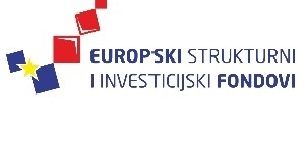 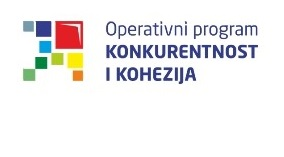 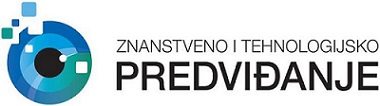 7
Znanstveno i tehnologijsko predviđanje – Umjetna inteligencija
Izvor: Nacrt analitičkog izvješća o provedenom znanstvenom i tehnologijskom mapiranju, Umjetna inteligencija, Inovacije i razvoj d.o.o.
8
9
10
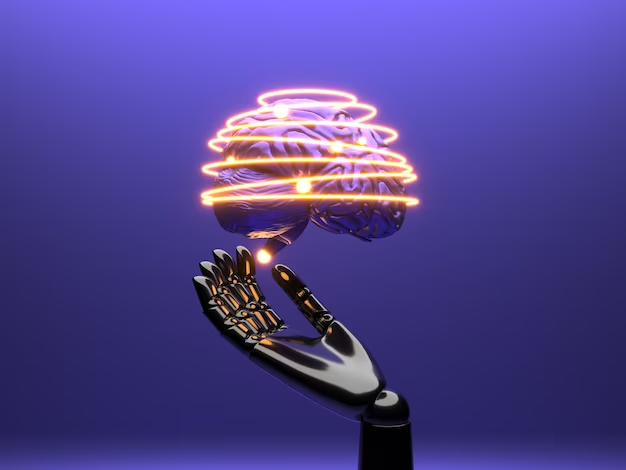 Što dalje?
11
HVALA NA PAŽNJI!



Kontakt podaci:
dr. sc. Hrvoje Meštrić, ravnatelj Uprave za znanost i tehnologiju
t: +385 (0)1 4594 341
e: hrvoje.mestric@mzo.hr
Donje Svetice 38, 10000 Zagreb
https://mzo.gov.hr/
12